Presented by: Michael Levy, MD, PhD
April 25, 2017
Familial Transverse Myelitis Associated with Mutation in VPS37A Gene
Disclosures
No meaningful disclosures
[Speaker Notes: I encountered my first NMO patient one night as a junior resident on the inpatient service. Back then most people in the US called it Devic’s disease. Or DevIC’s, because of this man, Dr Devic. But actually, 

The very first case report of a patient with simultaneous optic neuritis and transverse myelitis was published in 1870 by Dr Allbutt in the Lancet. He was a British-born physician practicing in Montreal but I guess his name didn’t lend itself well. Allbutt’s disease never really got any momentum. Eugene Devic and his graduate student came along 24 years later and published a case series of 16 patients with simultaneous (or near simultaneous) optic neuritis and transverse myelitis and they suggested that we should call this disease neuromyelitis optica. But for the next 100 years, most people referred to it as Devic’s disease.]
Transverse Myelitis: Definition
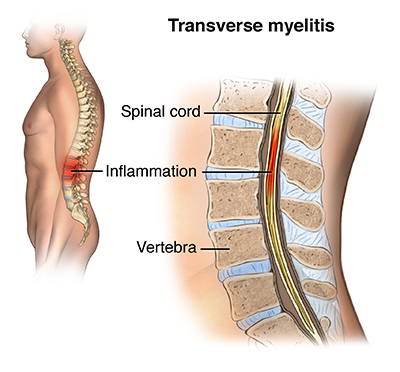 Acute
Idiopathic/Post-infectious
Monophasic
From http://saintlukeshealthsystem.org
[Speaker Notes: I encountered my first NMO patient one night as a junior resident on the inpatient service. Back then most people in the US called it Devic’s disease. Or DevIC’s, because of this man, Dr Devic. But actually, 

The very first case report of a patient with simultaneous optic neuritis and transverse myelitis was published in 1870 by Dr Allbutt in the Lancet. He was a British-born physician practicing in Montreal but I guess his name didn’t lend itself well. Allbutt’s disease never really got any momentum. Eugene Devic and his graduate student came along 24 years later and published a case series of 16 patients with simultaneous (or near simultaneous) optic neuritis and transverse myelitis and they suggested that we should call this disease neuromyelitis optica. But for the next 100 years, most people referred to it as Devic’s disease.]
Transverse Myelitis: Epidemiology
Incidence: 0.1-0.8/100,000
Sex: 2F to 1M
Age: Bimodal
Race: Caucasian
Seasonality: None
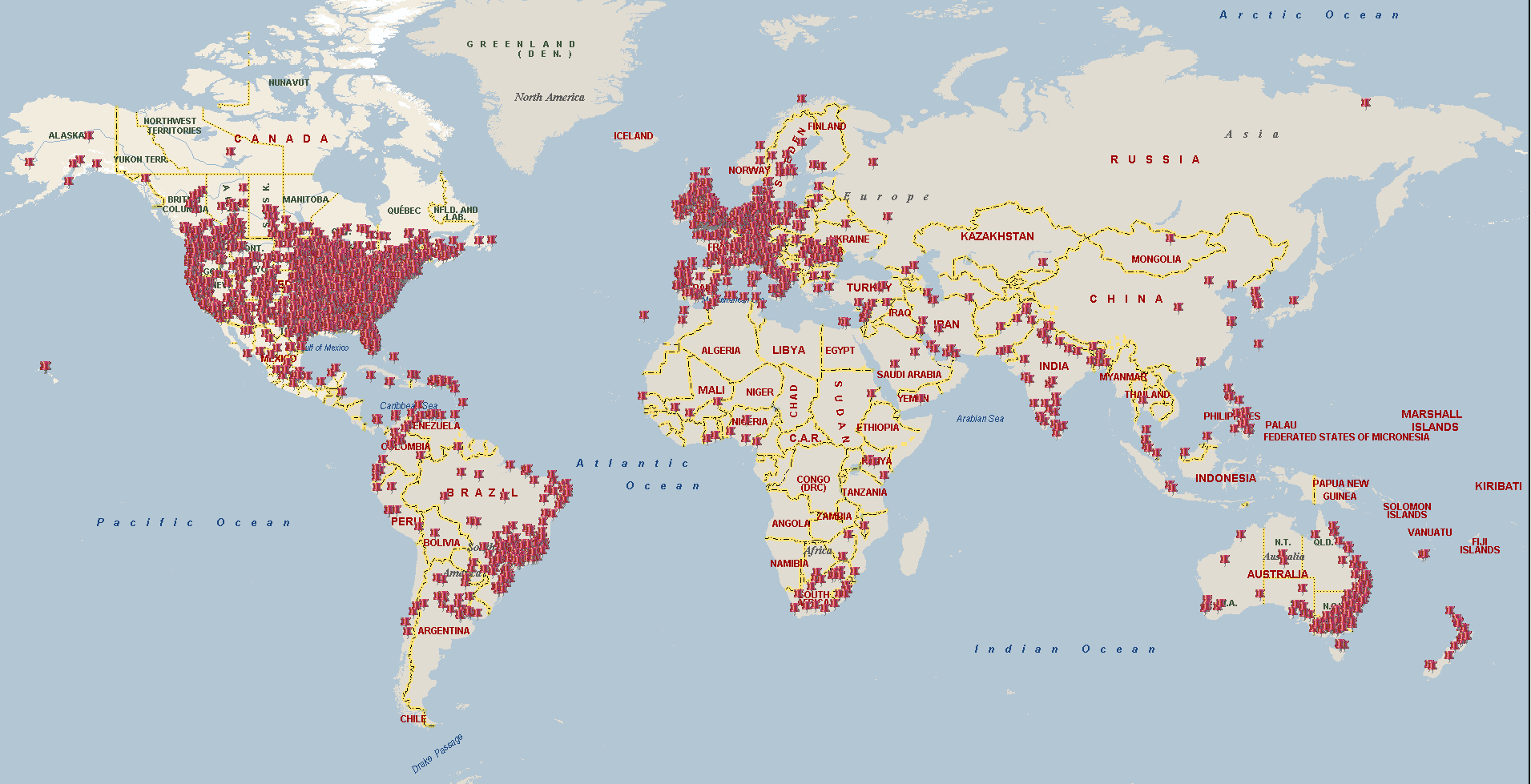 [Speaker Notes: I encountered my first NMO patient one night as a junior resident on the inpatient service. Back then most people in the US called it Devic’s disease. Or DevIC’s, because of this man, Dr Devic. But actually, 

The very first case report of a patient with simultaneous optic neuritis and transverse myelitis was published in 1870 by Dr Allbutt in the Lancet. He was a British-born physician practicing in Montreal but I guess his name didn’t lend itself well. Allbutt’s disease never really got any momentum. Eugene Devic and his graduate student came along 24 years later and published a case series of 16 patients with simultaneous (or near simultaneous) optic neuritis and transverse myelitis and they suggested that we should call this disease neuromyelitis optica. But for the next 100 years, most people referred to it as Devic’s disease.]
Transverse Myelitis: Genetics
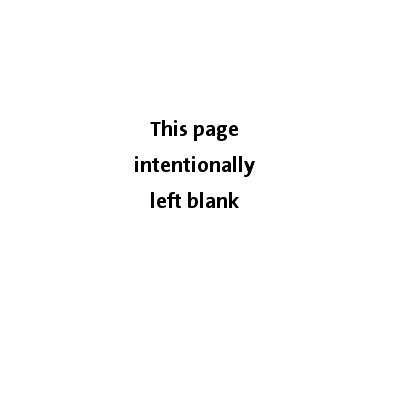 Opportunity: Two sisters with TM
Sister #1
Onset age: 15
Acute
Sensory/motor/bladder
Pre-MRI, CSF lost
Responded to course of steroids
2 year recovery back to walking
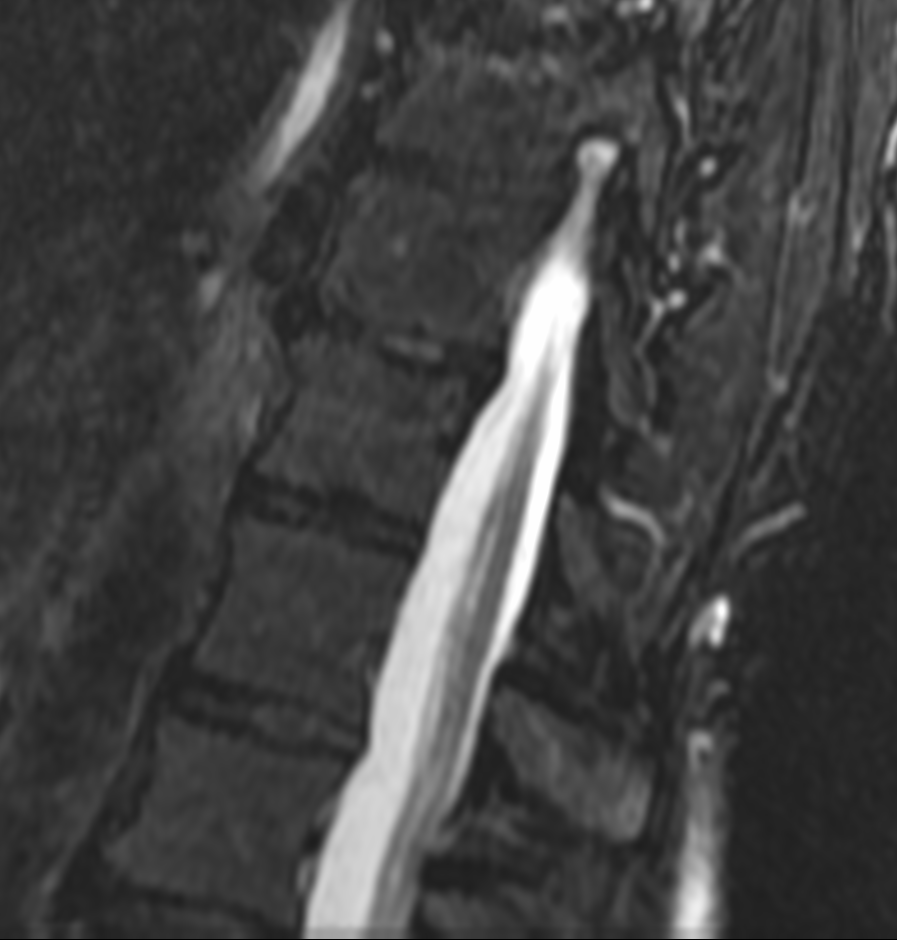 Opportunity: Two sisters with TM
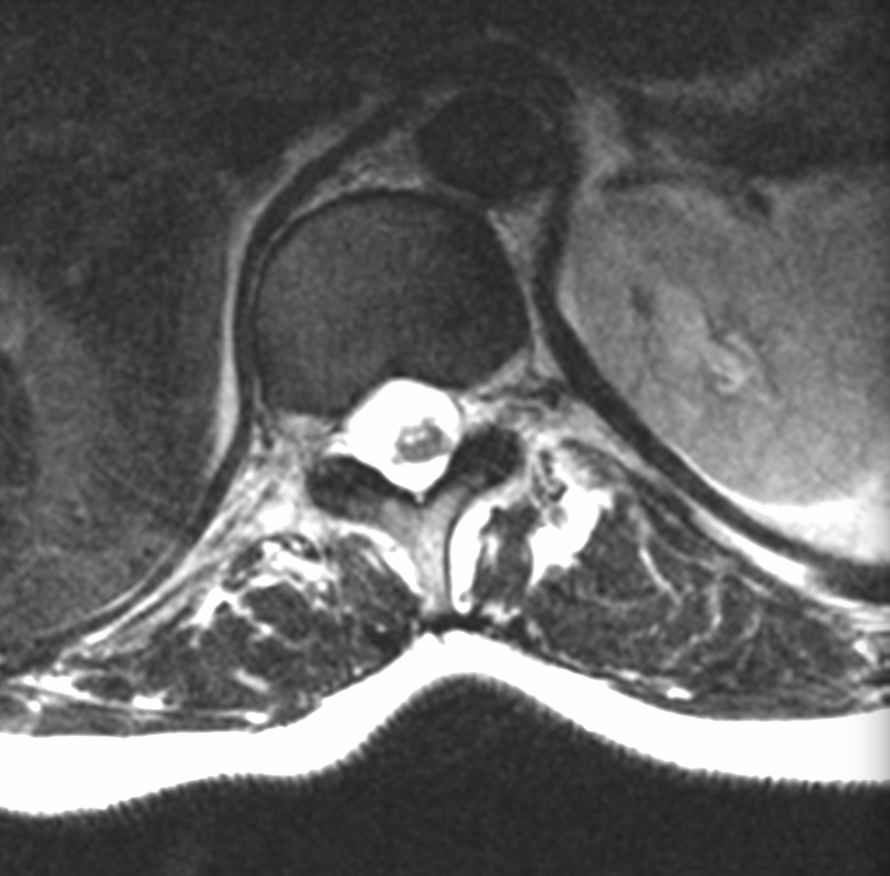 Opportunity: Two sisters with TM
Sister #1
Sister #2
Onset age: 15
Acute
Sensory/motor/bladder
Pre-MRI, CSF lost
Responded to course of steroids
2 year recovery back to walking
Onset age: 50
Acute
Sensory/motor/bladder
MRI, no CSF
Responded well to steroids
Monophasic x5 years
Opportunity: Two sisters with TM
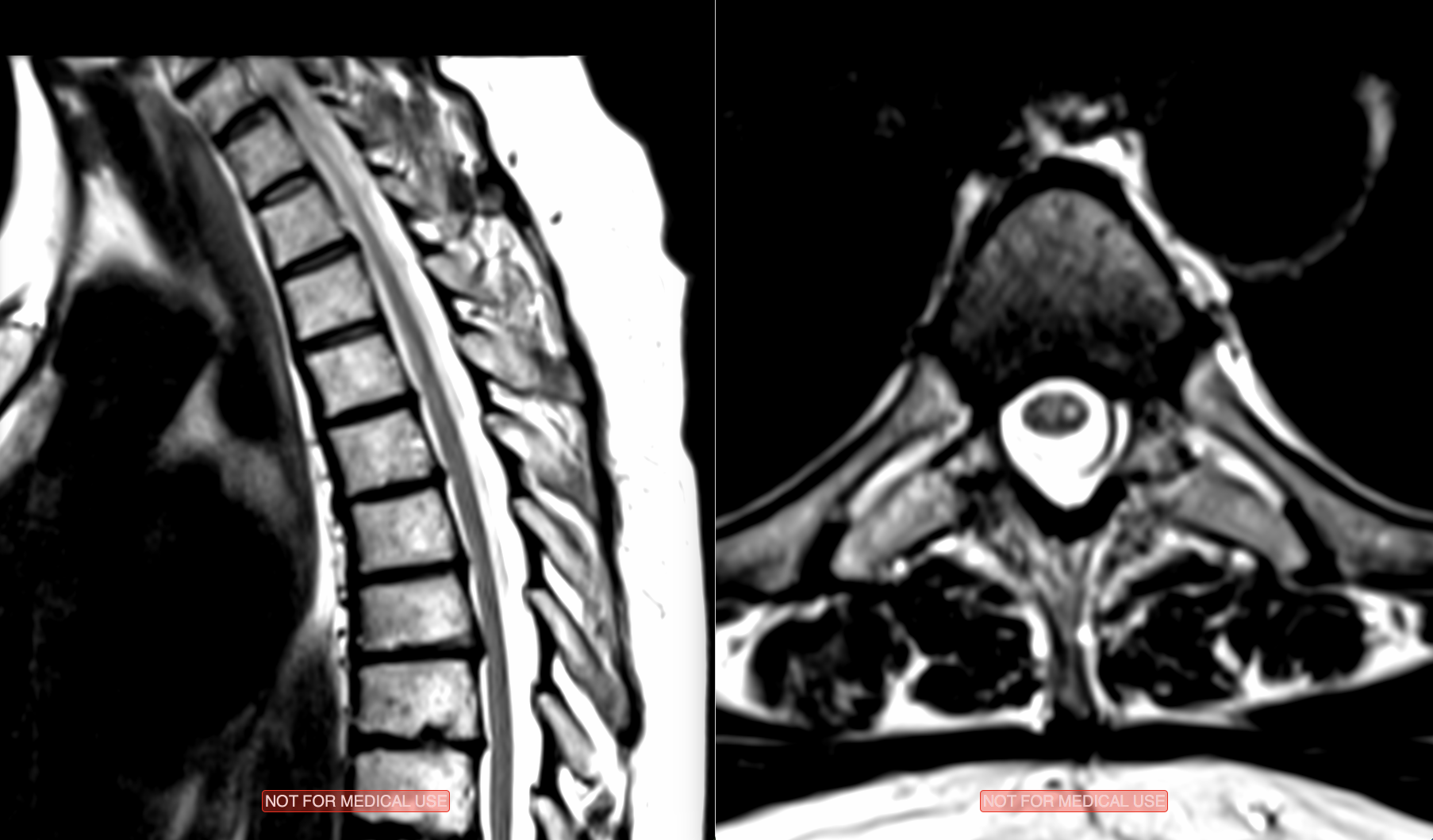 Opportunity: Two sisters with TM
Sister #1
Sister #2
Onset age: 15
Acute
Sensory/motor/bladder
Pre-MRI, CSF lost
Responded to course of steroids
2 year recovery back to walking
Onset age: 50
Acute
Sensory/motor/bladder
MRI, no CSF
Responded well to steroids
Monophasic x5 years
Exome Sequencing
Exome capture: Baylor Human Genome Sequencing Center VCRome 2.1
Illumina Hi-Seq (San Diego, CA) instruments 
Raw data: Mercury pipeline 
Mapping: Burrows-Wheeler Alignment (BWA) 
Recalibration: GATK 
Variant Calls: Atlas2 suite 
Annotation: Cassandra
Gene Identified: VPS37A
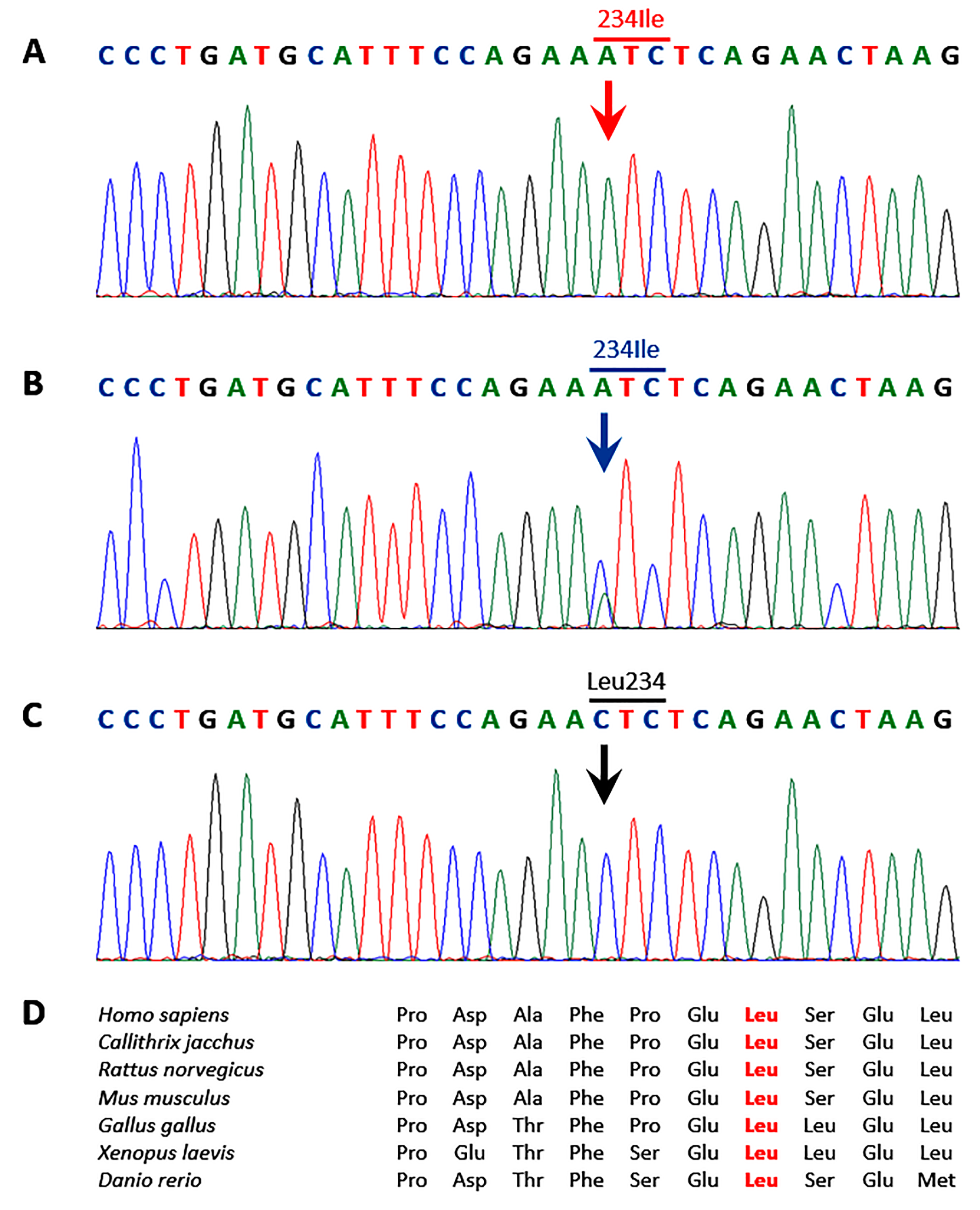 Autosomal recessive
Very rare mutation in general population as heterozygote: 1/1,000
Expected frequency of homozygous mutation in general population is approx 1:4,000,000
None found in any reference populations
Both sisters have the autosomal recessive mutation
One brother is carrier, the other wild type and are both healthy
No other meaningful genetic differences
Unpublished
Screening of More Patients
Screened an additional 	- 86 TM 	- 25 NMO	- 25 MS	- 25 healthy controls
1 new TM patient found!
1 new familial TM patient
TM Patient
Onset age: 51
Acute
Sensory/motor/pain
MRI, CSF not done
Responded to course of steroids with residual pain
1 new familial TM patient
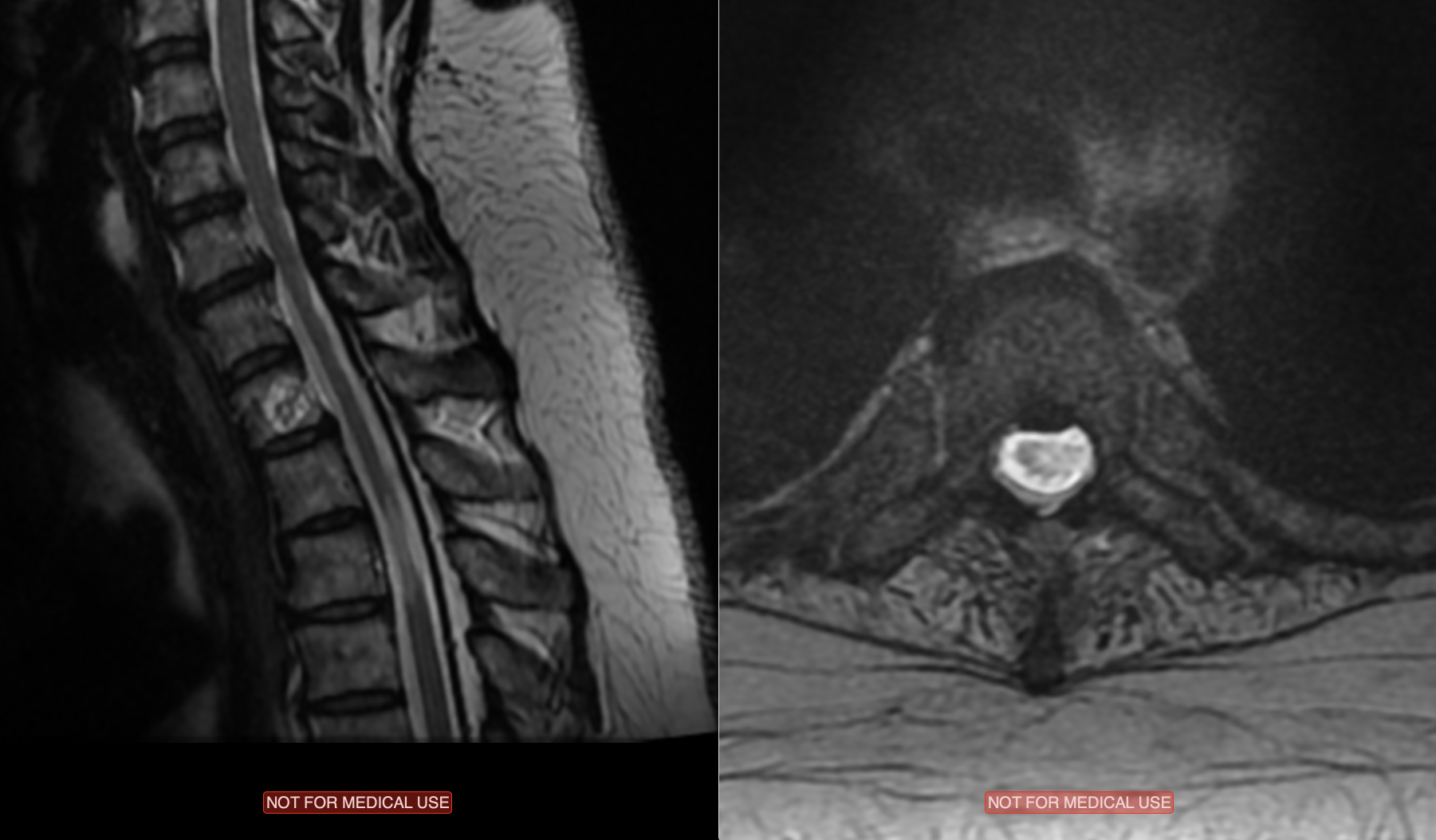 1 new familial TM patient
TM Patient
Onset age: 51
Acute
Sensory/motor/pain
MRI, CSF not done
Responded to course of steroids with residual pain
Family pedigrees
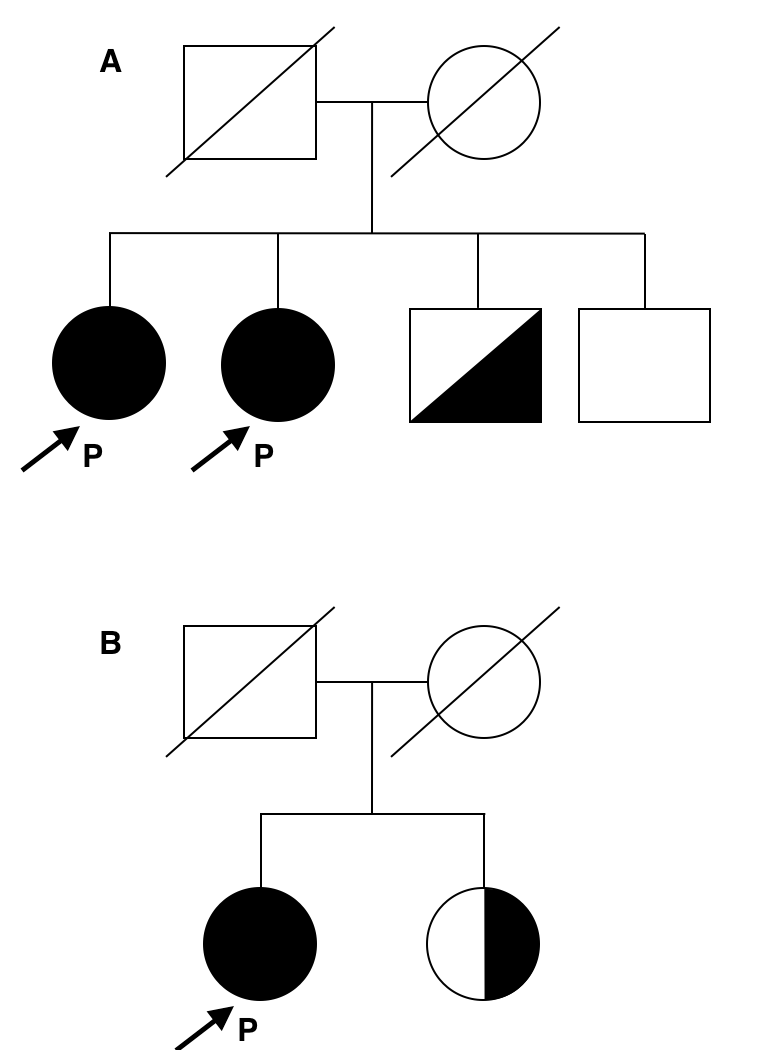 Heterozygous carriers suggests familial inheritance
Unpublished
VPS37A: part of ESCRT vesicle recycling
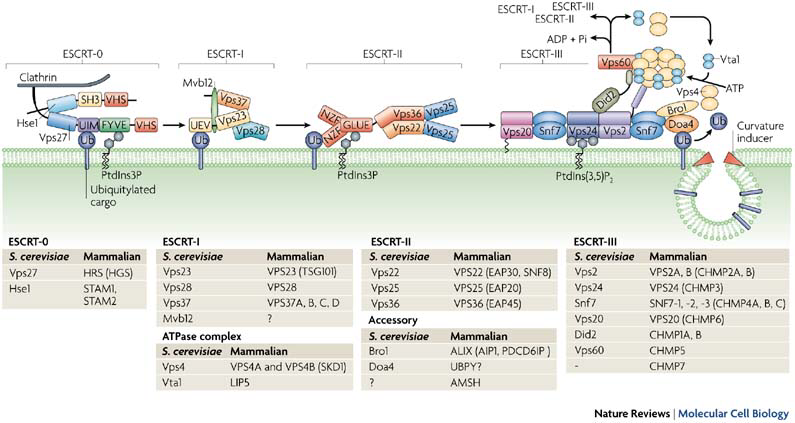 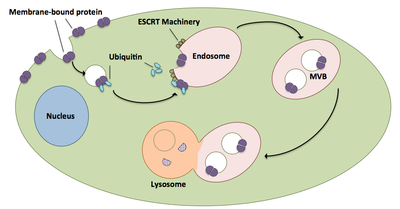 VPS37A: Vacuolar Protein 
Sorting 37A
From http://www.thermofisher.com
Diseases Associated with ESCRT Vesicle Recycling
Alzheimer’s
TSG101 of ESCRT-1
Parkinson’s, Motor Neuron Disease and Frontotemporal Dementia
CHMP2B of ESCRT3
Hereditary Spastic Paraplegia
Spastin       ESCRT3
VPS37A: Lys382Asp
Mechanism in Autoimmunity
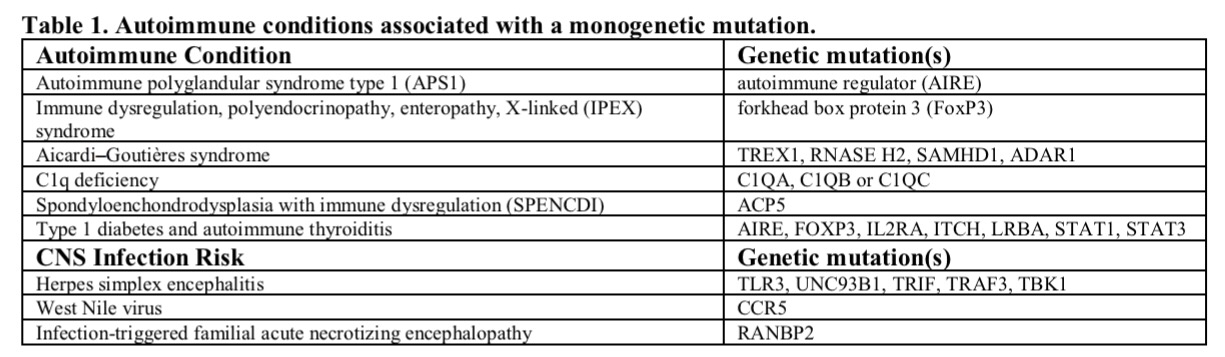 Unpublished
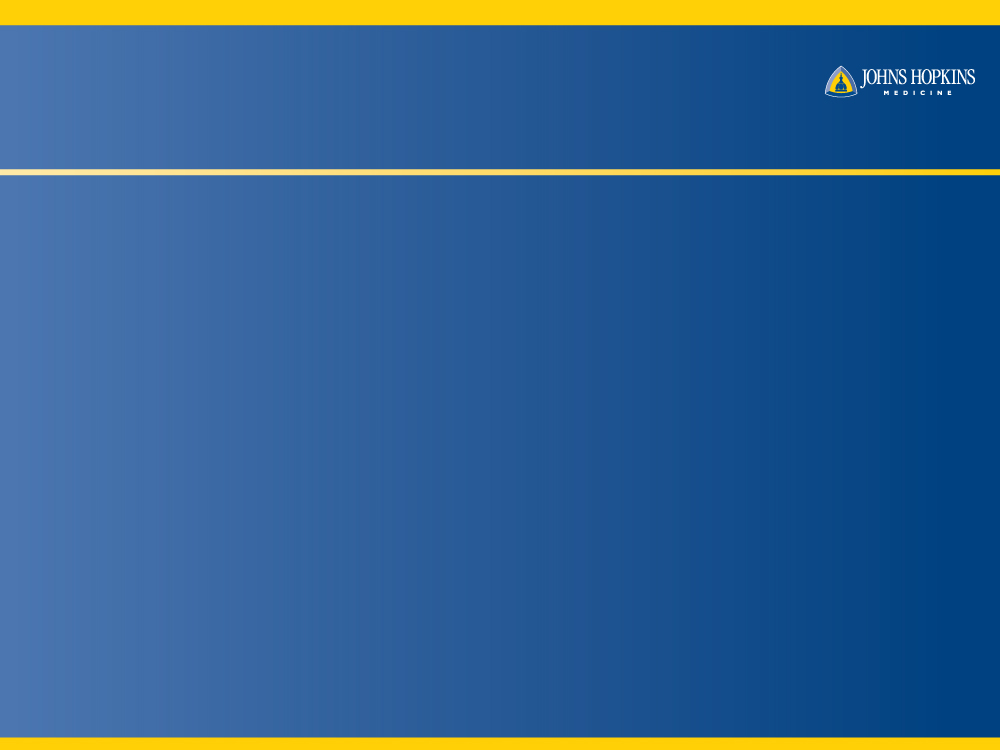 Summary
Familial TM: 3 cases/88
Mutation in VPS37A
Autosomal recessive
Vesicle recycling
Mechanism unknown
[Speaker Notes: Summary]
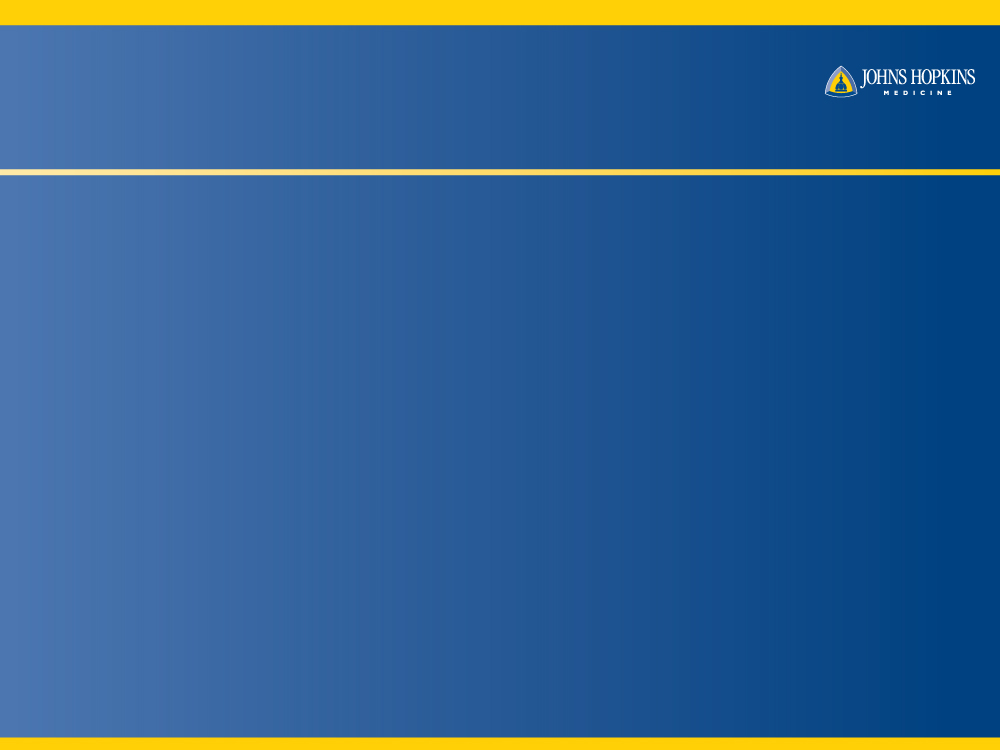 Acknowledgments
Johns Hopkins UniversitySantiago PardoMaureen Mealy, RNKathleen Burns, MD, PhDDavid Valle, MDDimitri Avramopoulos, MD, PhDDouglas Kerr, MD, PhDCarlos Pardo, MD
Chonnam National University Tai-Seung Nam, MD, PhD

Transverse Myelitis AssociationSandy SiegelJim Lubin
[Speaker Notes: Summary]
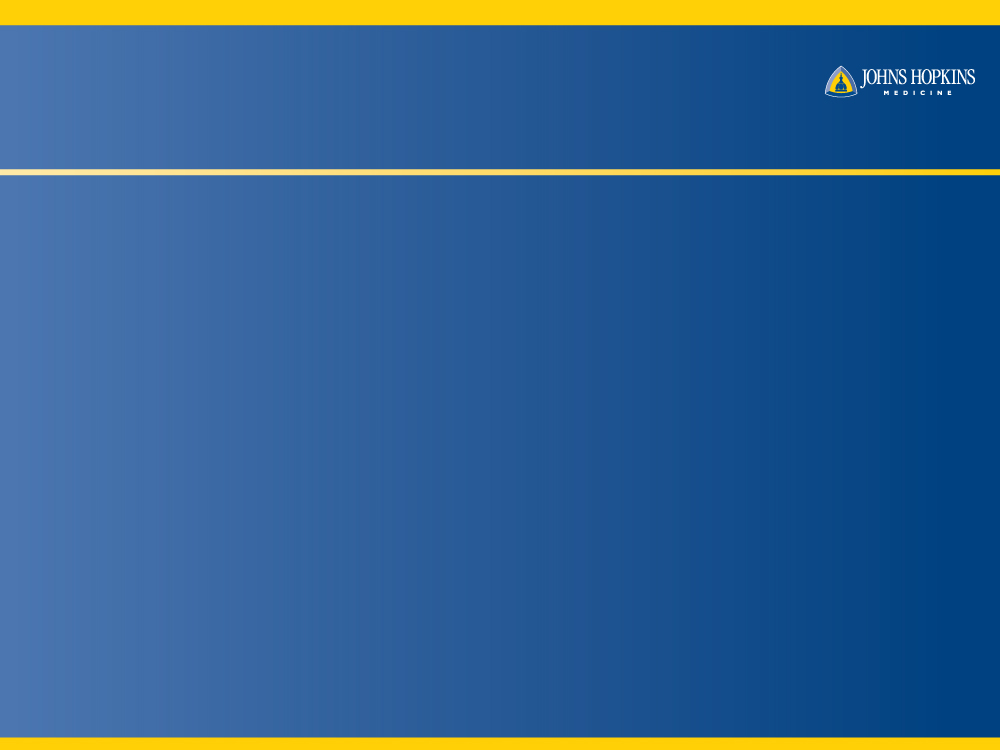 Questions?
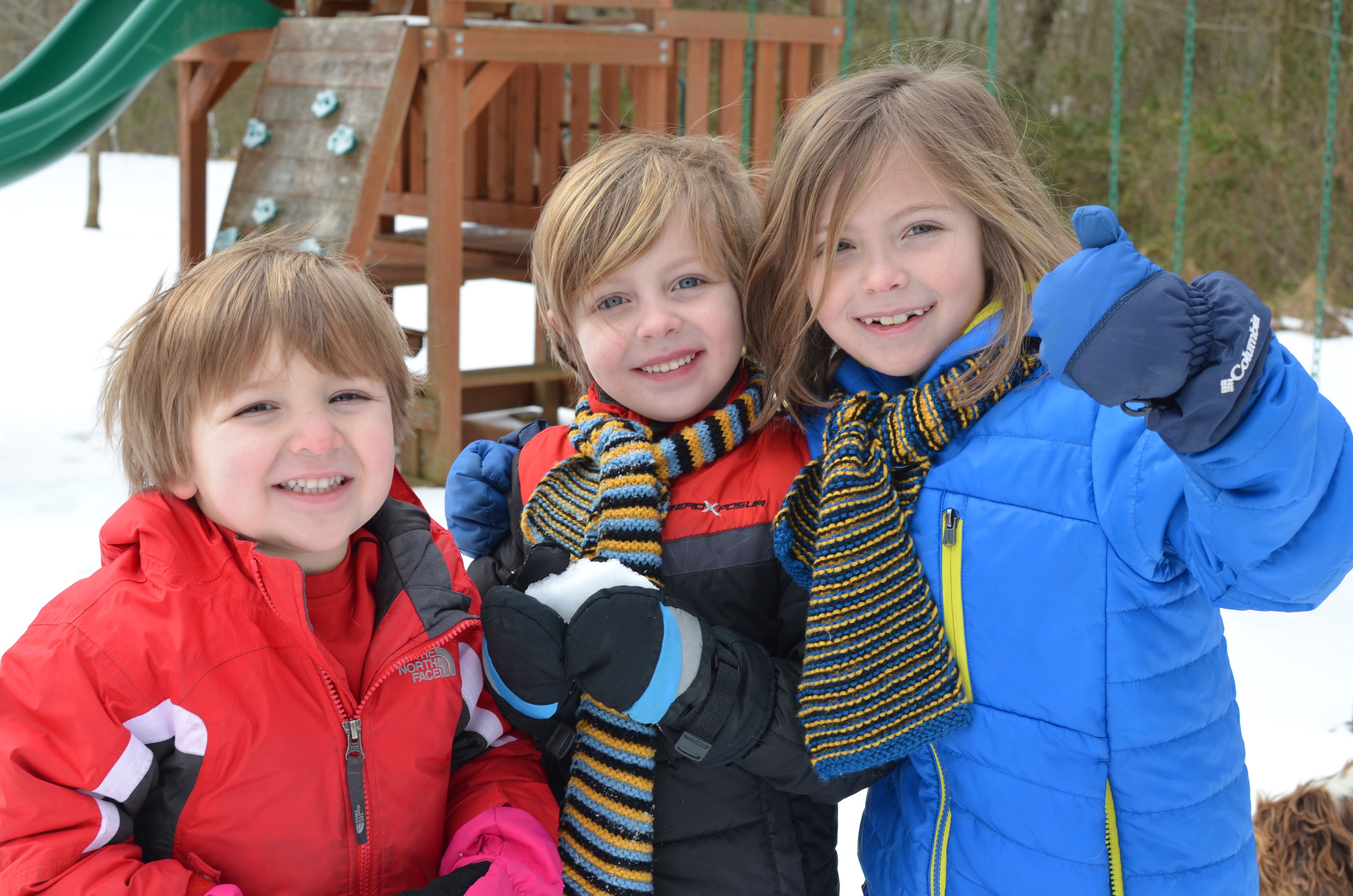 [Speaker Notes: Summary]